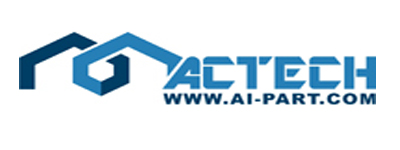 Shenzen Mactech Electronics Co., Ltd.
SMT SOLUTIONS
JUKI Electronic FEEDER Evaluation Report
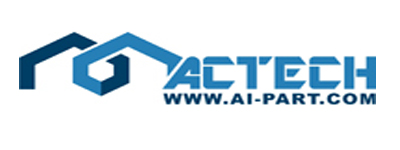 JUKI Electronic FEEDER Evaluation Report
Efficiency Comparison with MT Juki Electronic Feeder 
Pick up Rate Comparison with MT Juki Electronic Feeder
Picture Comparison between MT Electronic and Mechanical Feeder
Feeder Calibration Comparison
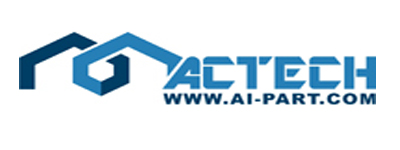 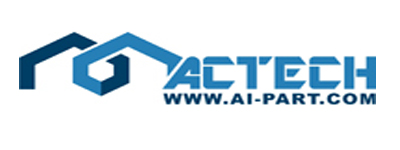 2. Pick-up Rate Error
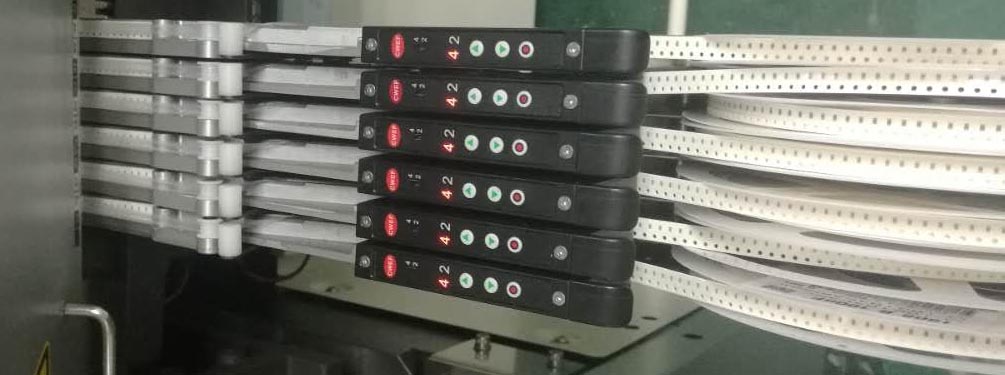 Electronic Feeder
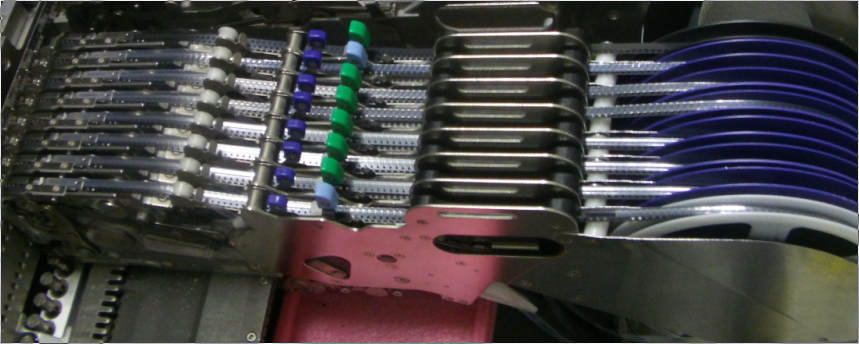 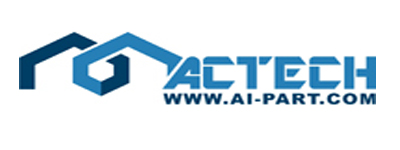 Mechanical Feeder
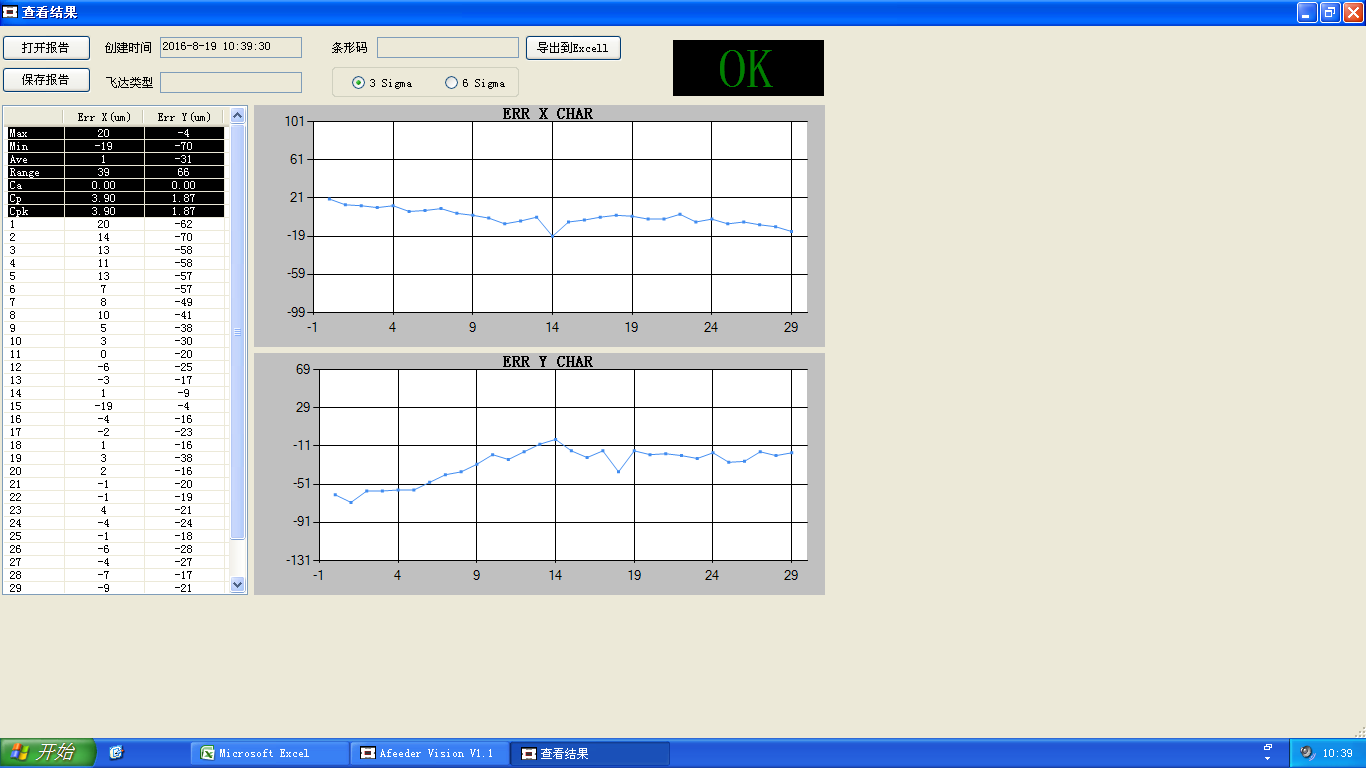